Отчет за неделю06.04.2020-10.04.2020
Группа «Ромашки»
Воспитатели: Кульмаханова Т.Б.
 Качалова Ю.В.
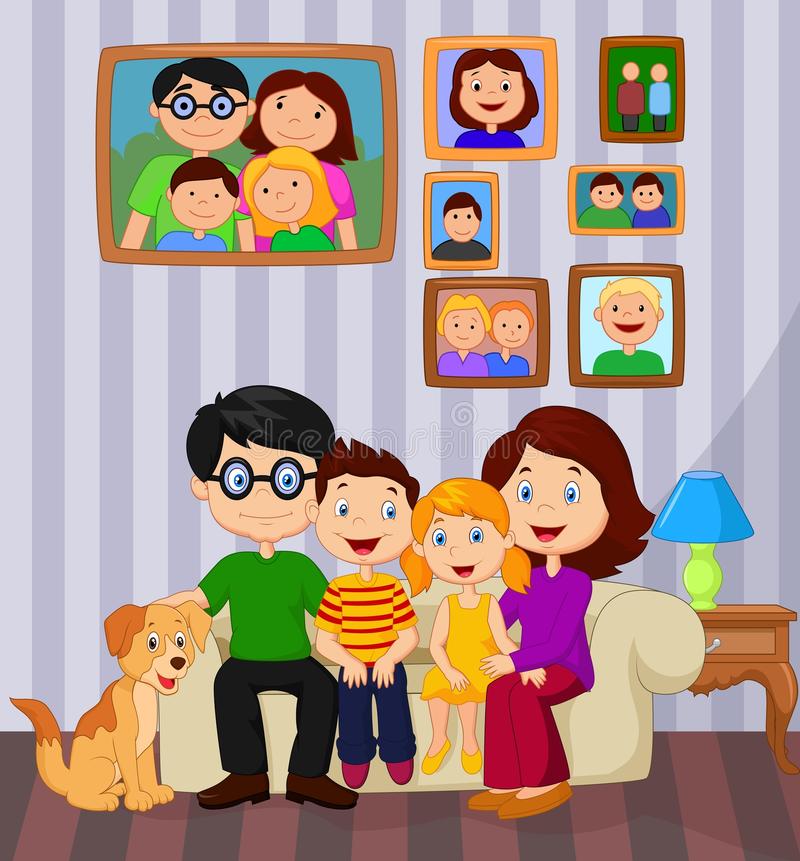 Календарное планирование  (по работе с детьми дистанционно) на неделю – 06.04-10.04.2020
Тема: Прогулки по весеннему лесу
Цель: Обобщить   знания детей по теме «Весна». Уточнить знания детей о времени года, изменениях в природе, происходящих весной. Закрепить знания детей о животных - обитателях леса
Календарное планирование  (по работе с детьми дистанционно) на неделю – 06.04-10.04.2020
Календарное планирование  (по работе с детьми дистанционно) на неделю – 06.04-10.04.2020
Календарное планирование  (по работе с детьми дистанционно) на неделю – 06.04-10.04.2020
Маршрутные листы
С целью взаимодействия с родителями и получения обратной связи нами были разработаны маршрутные листы на каждый день, с адаптированными заданиями для детей в условиях домашнего режима.
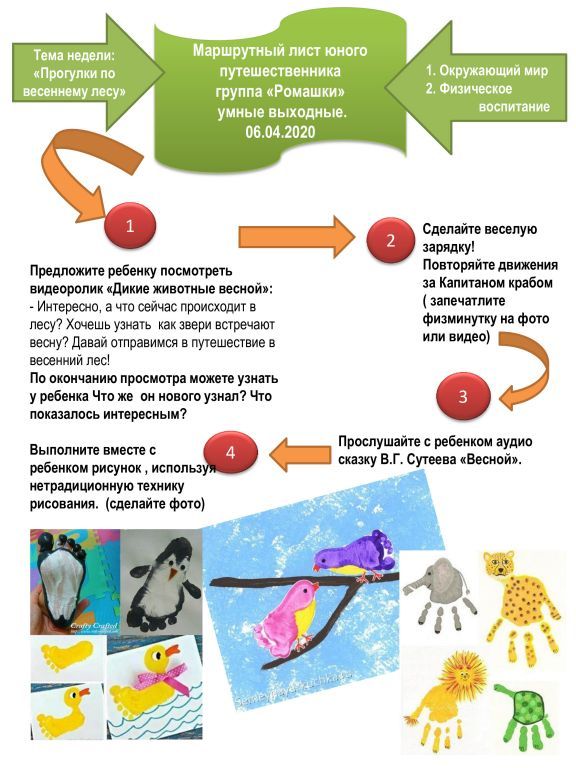 Маршрутные листы
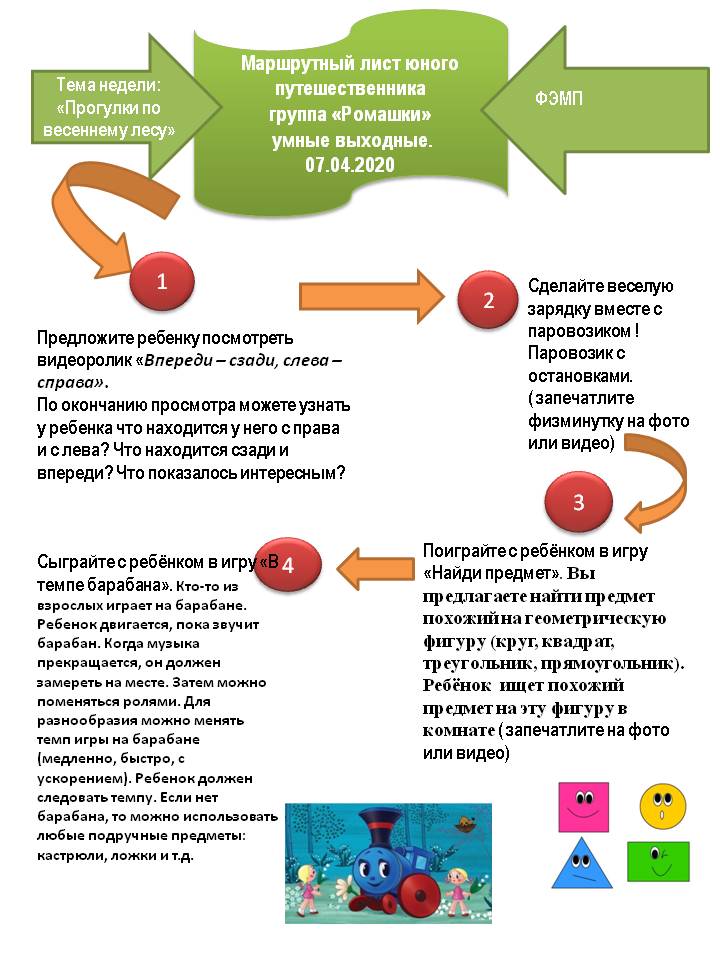 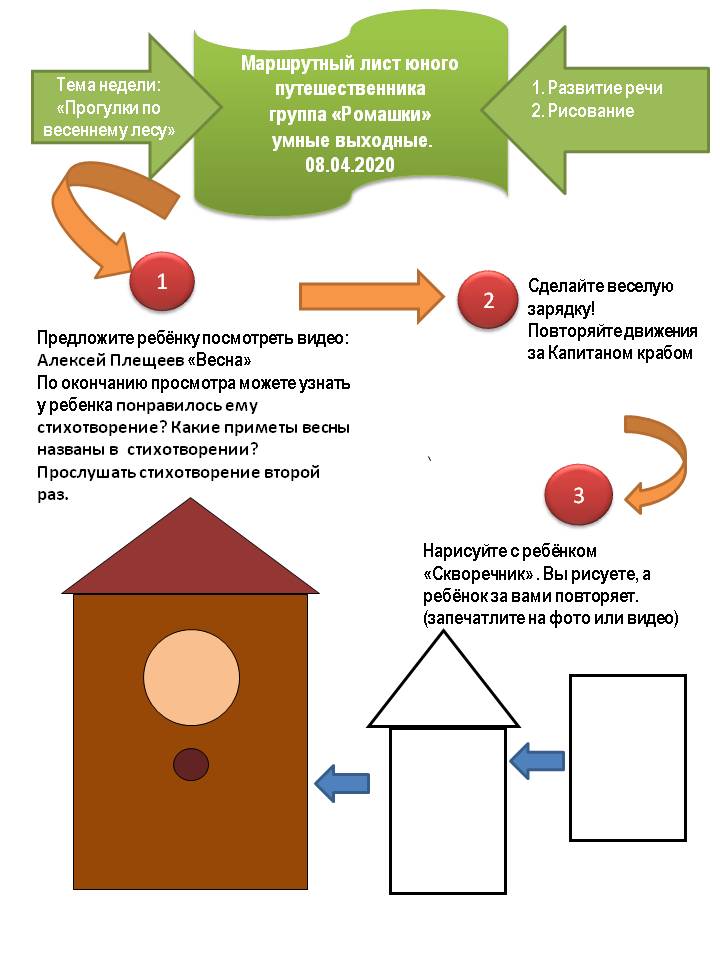 Маршрутные листы
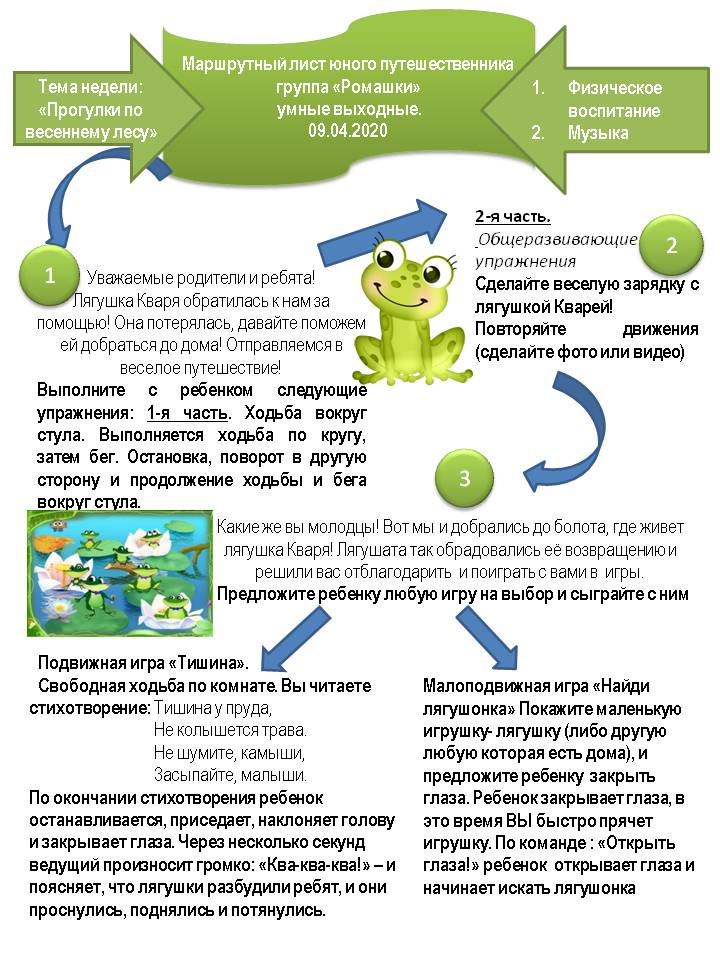 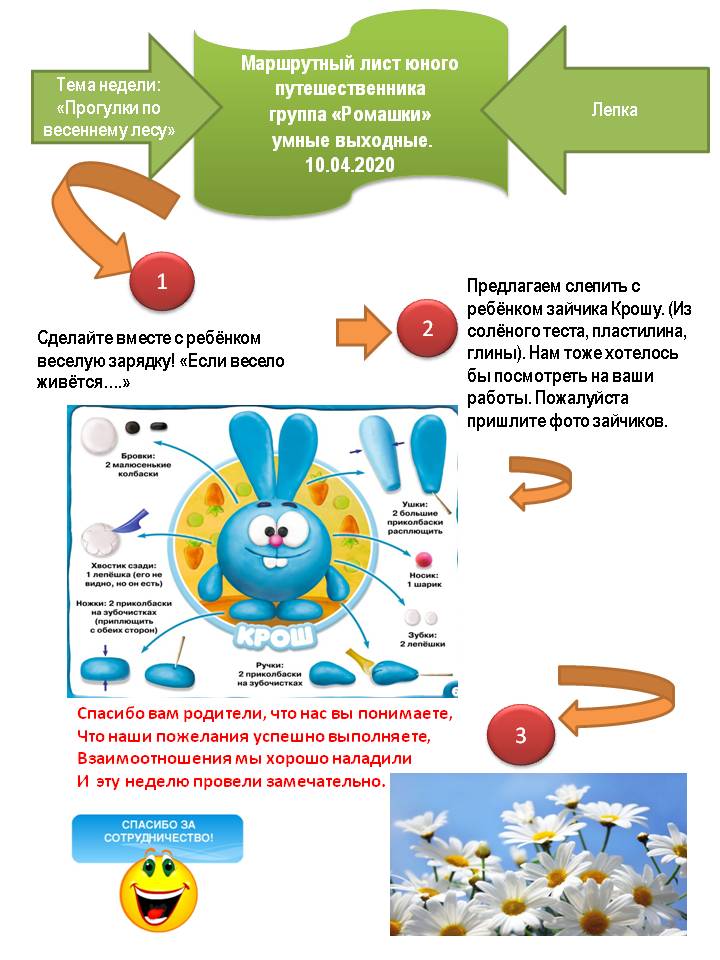 Обратная связь:
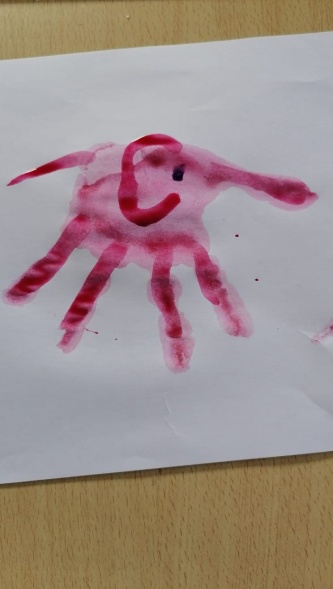 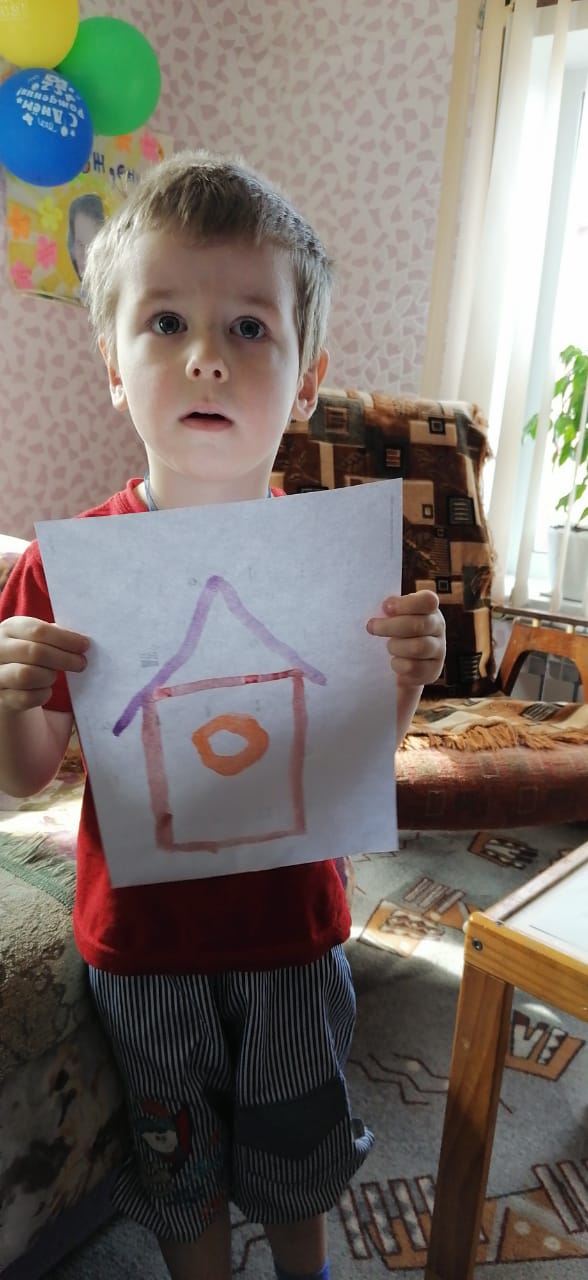 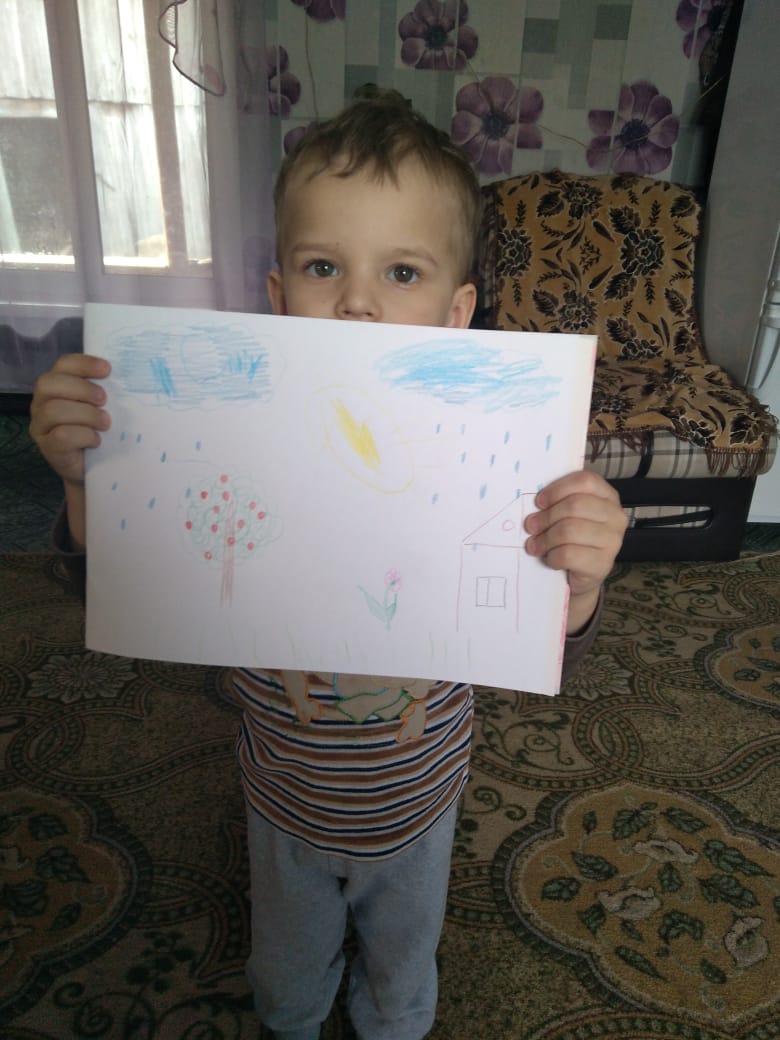 Обратная связь:
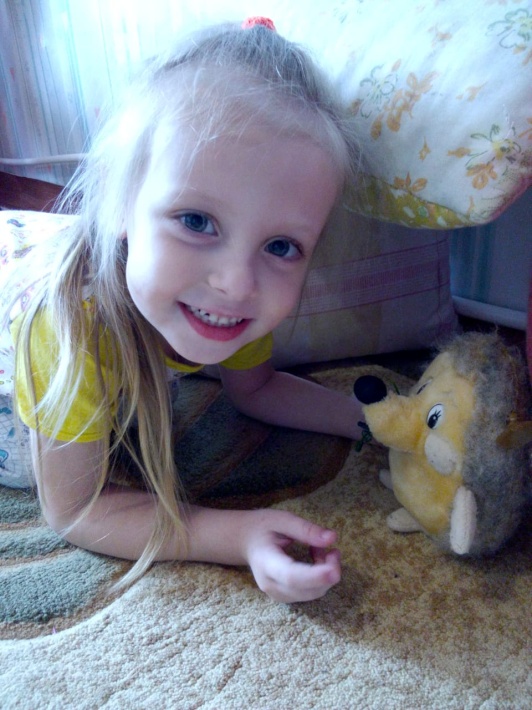 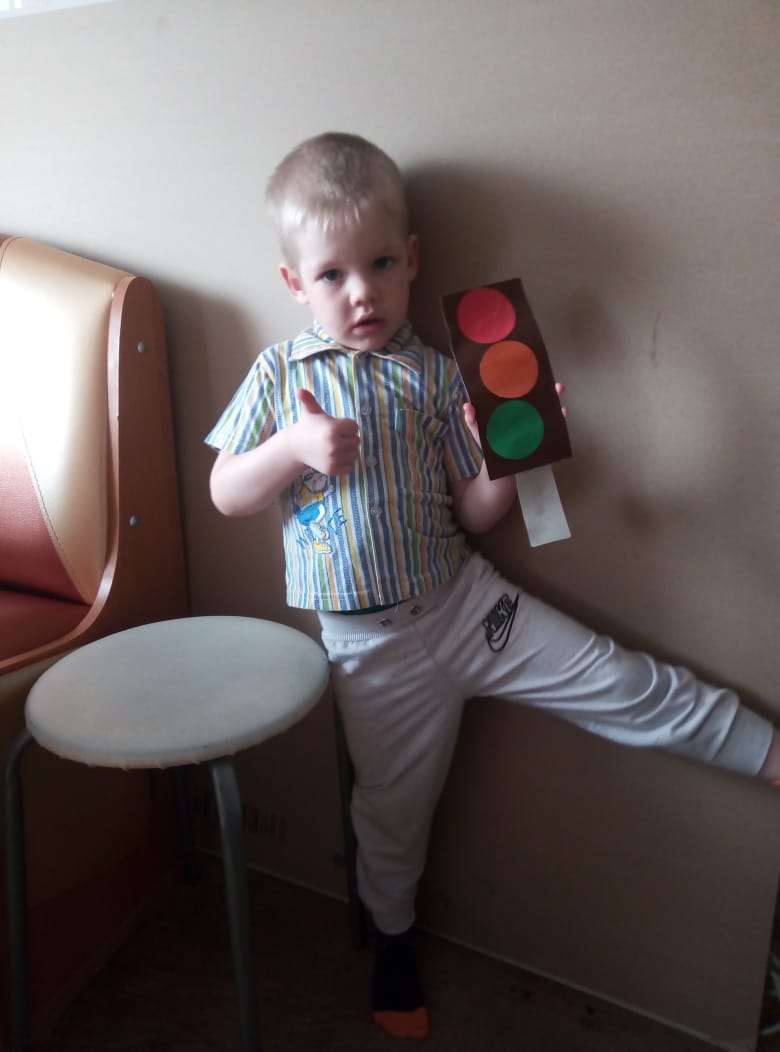 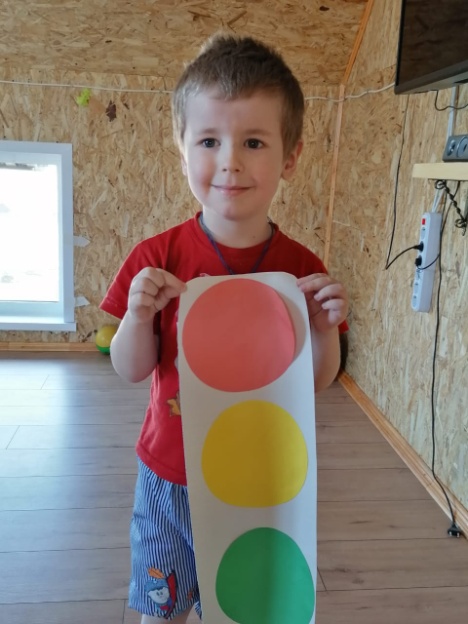 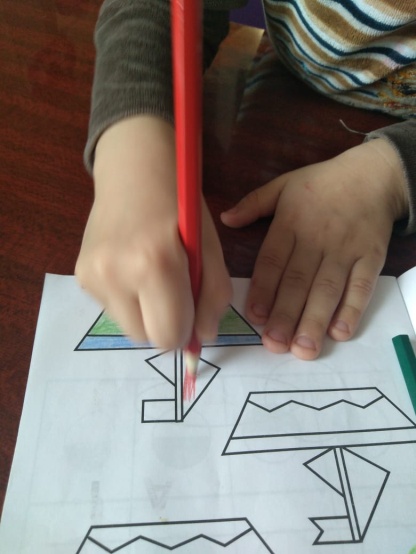 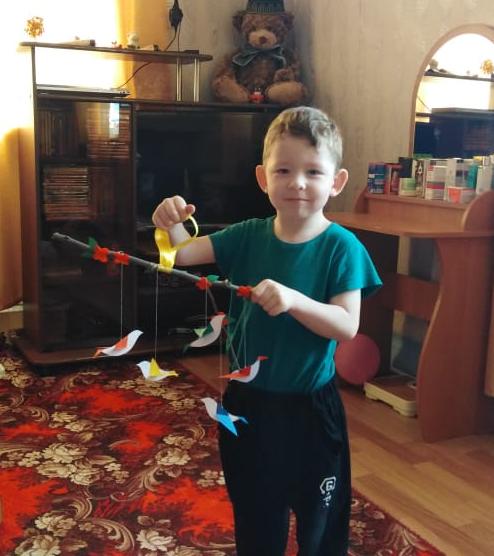 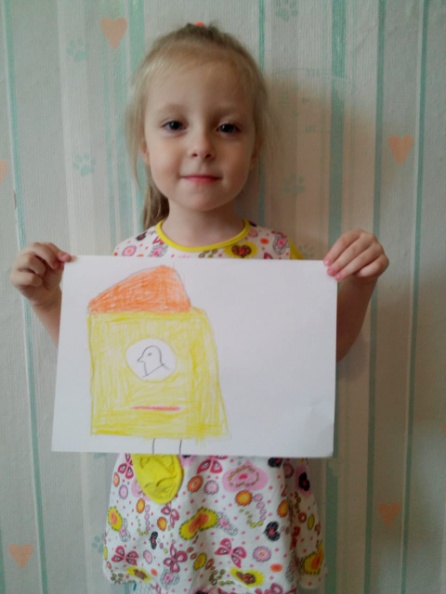 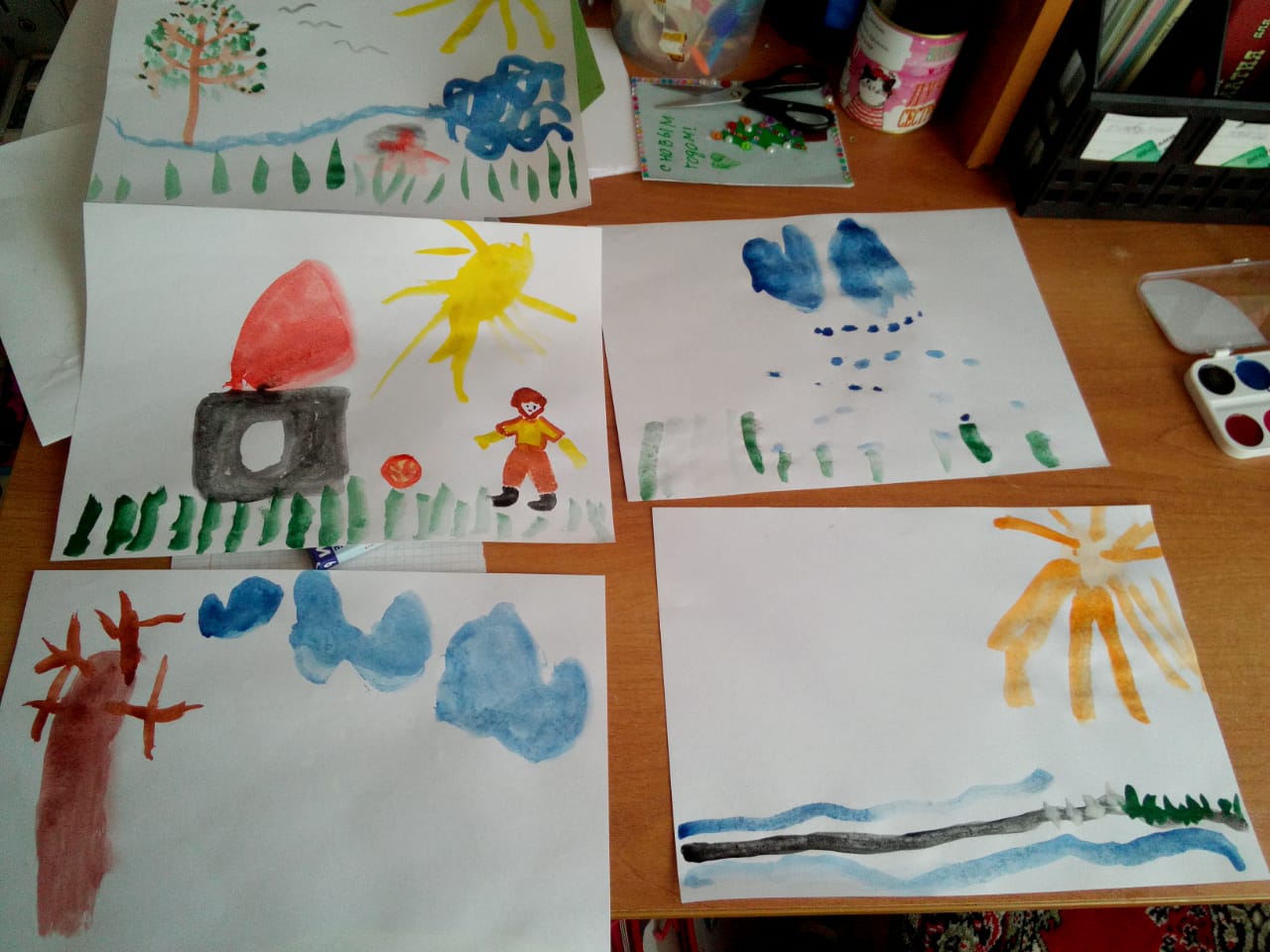 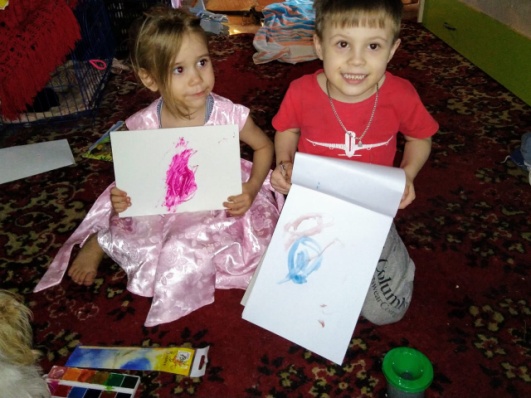 Обратная связь:
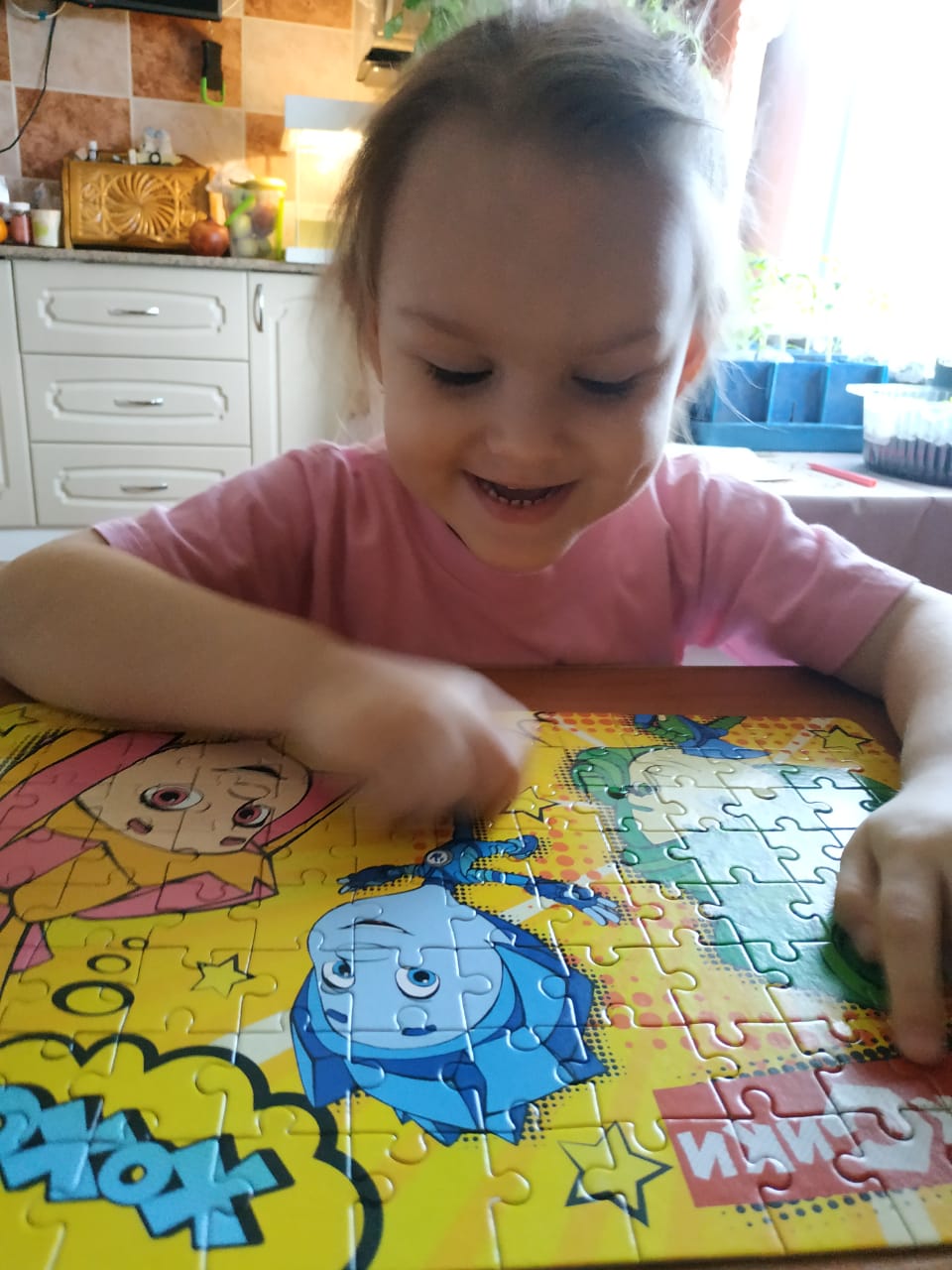 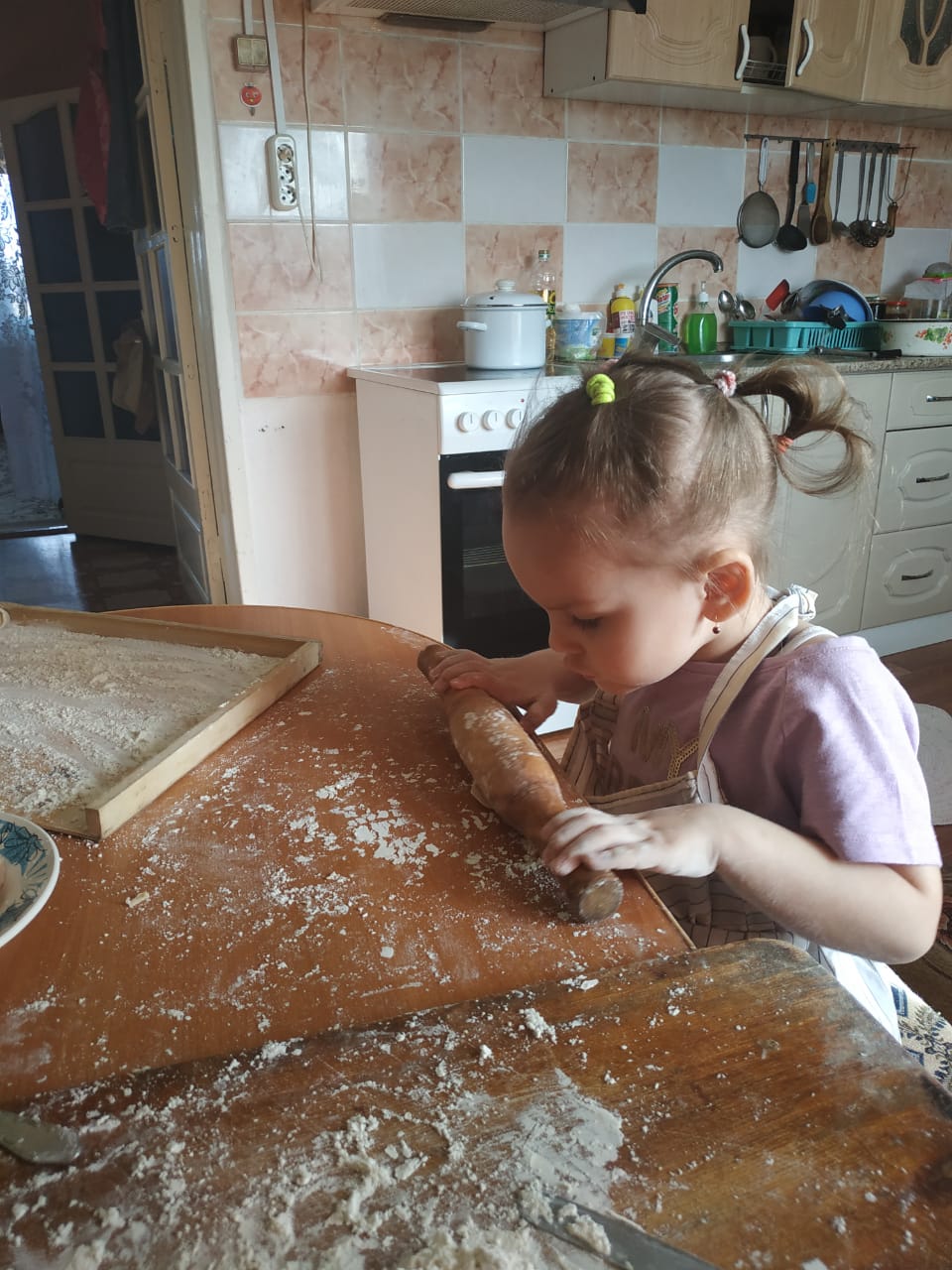 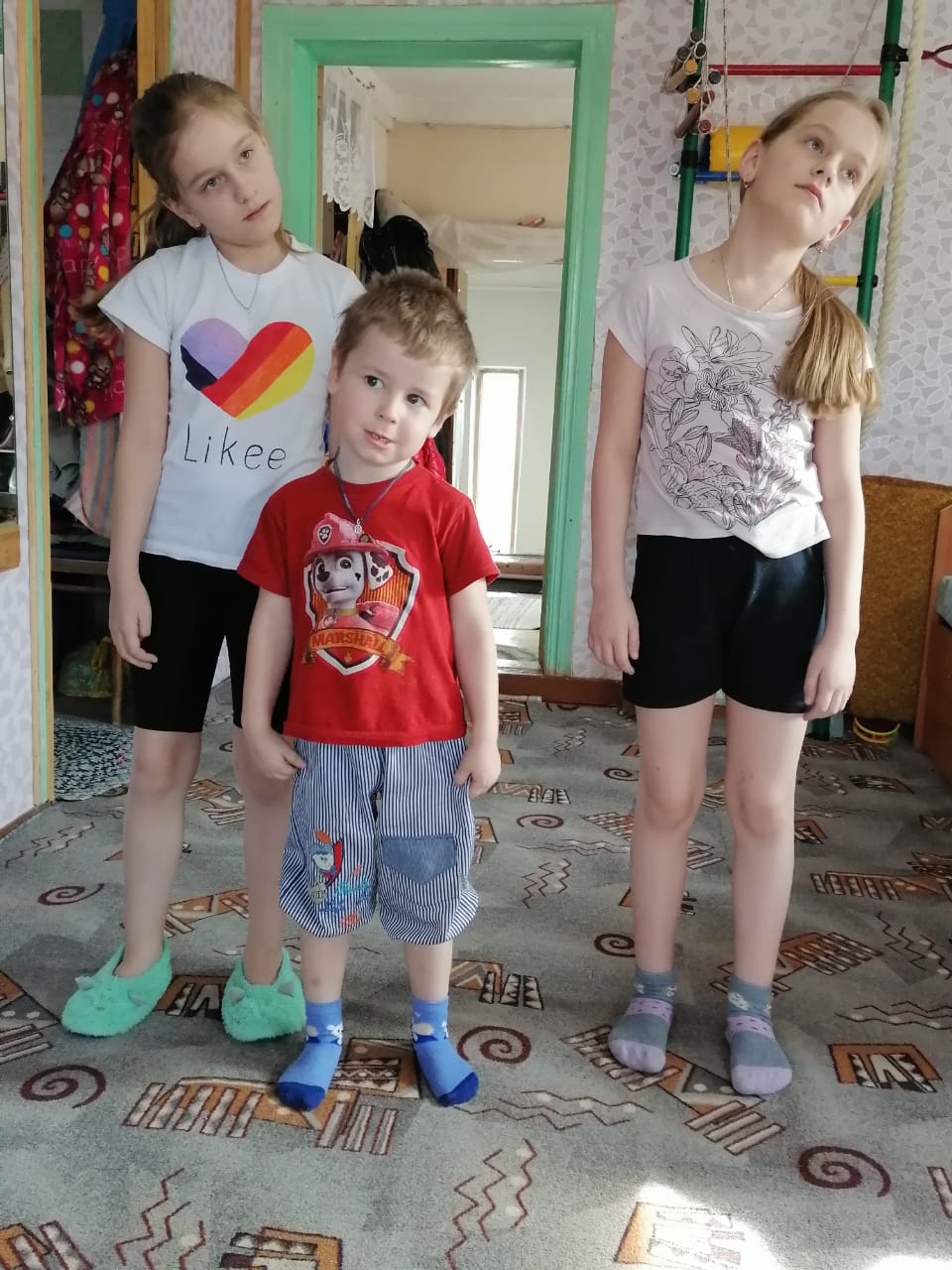 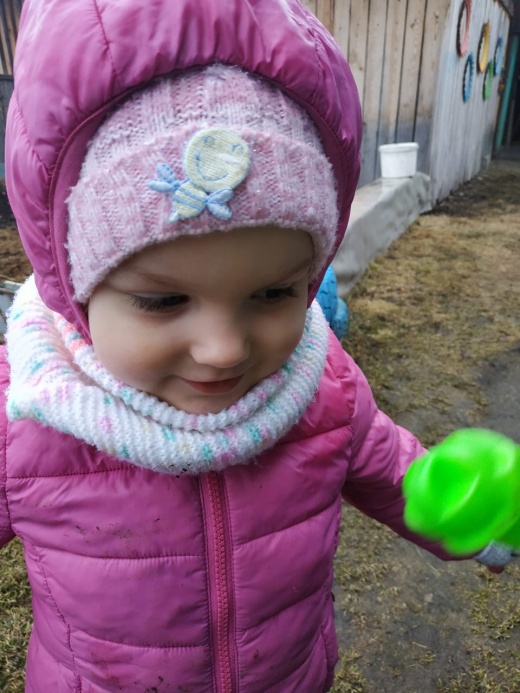 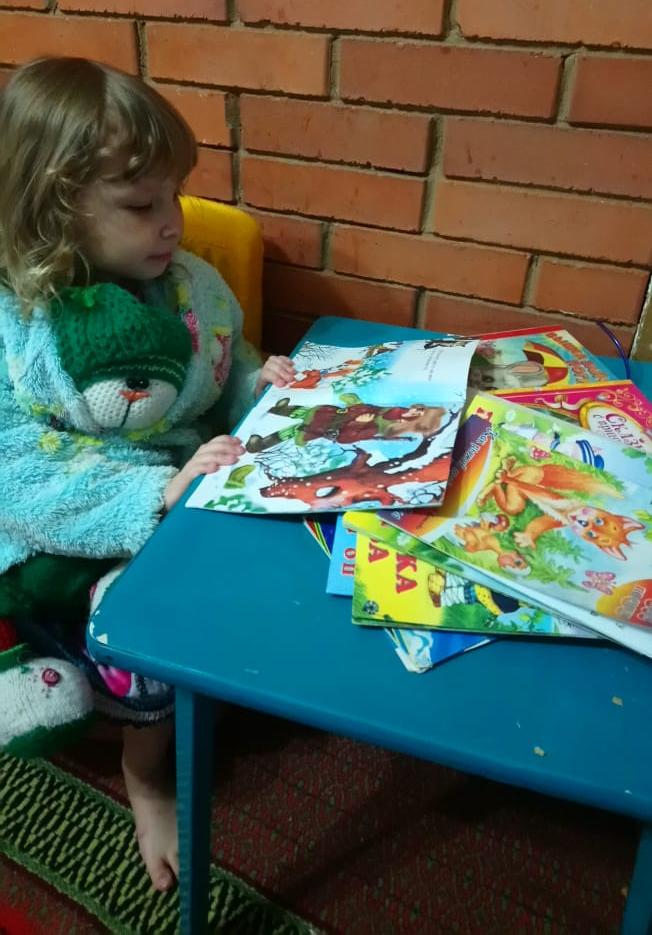 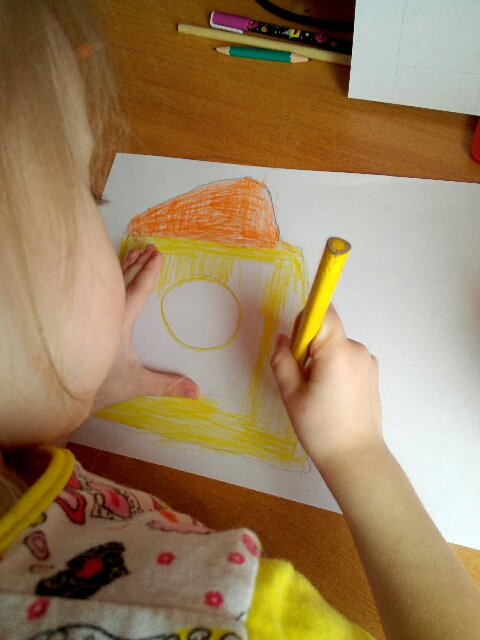 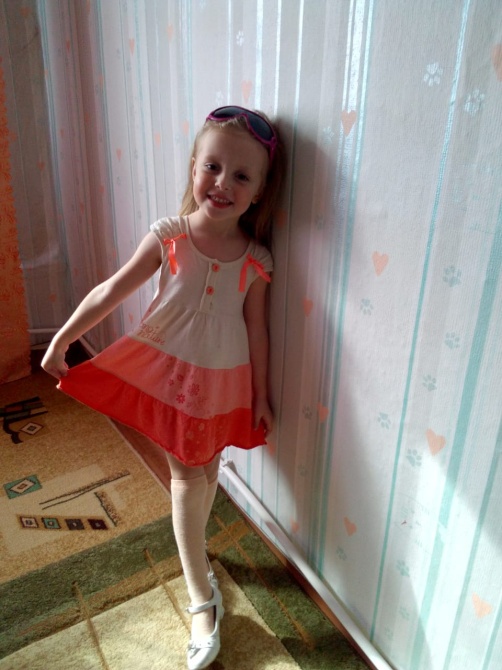 Обратная связь:
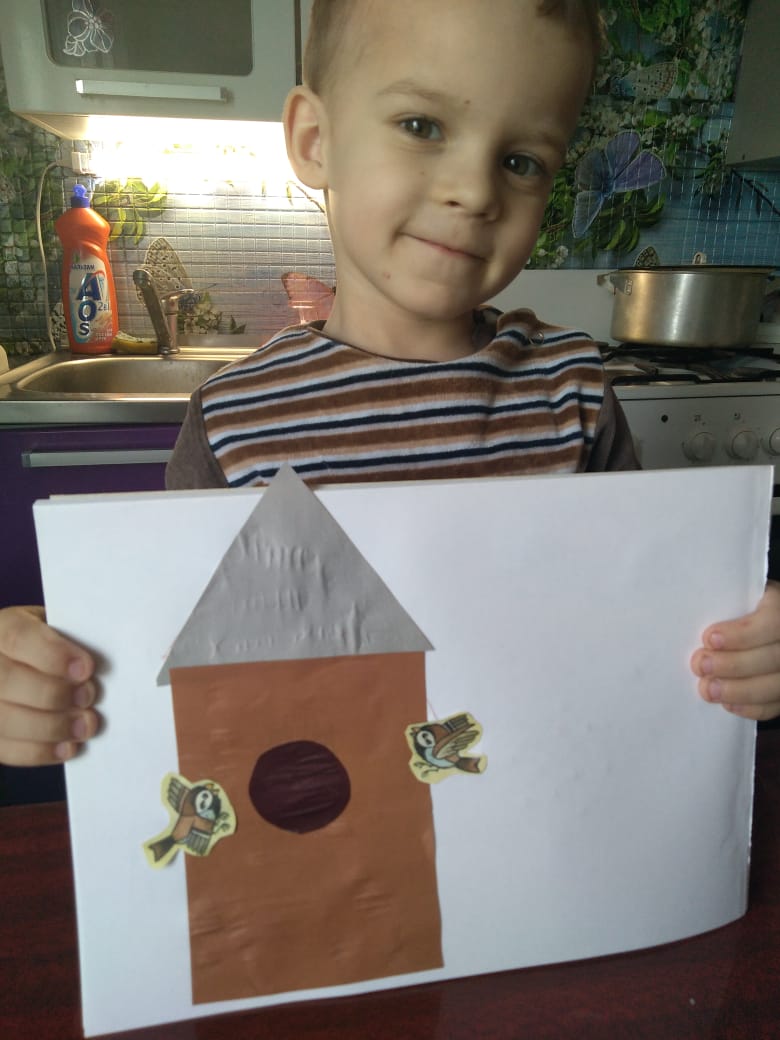 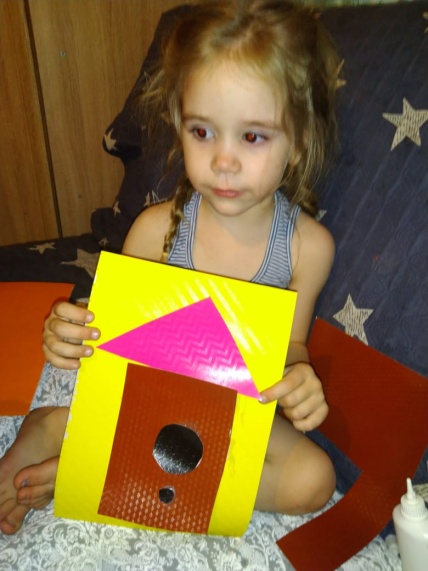 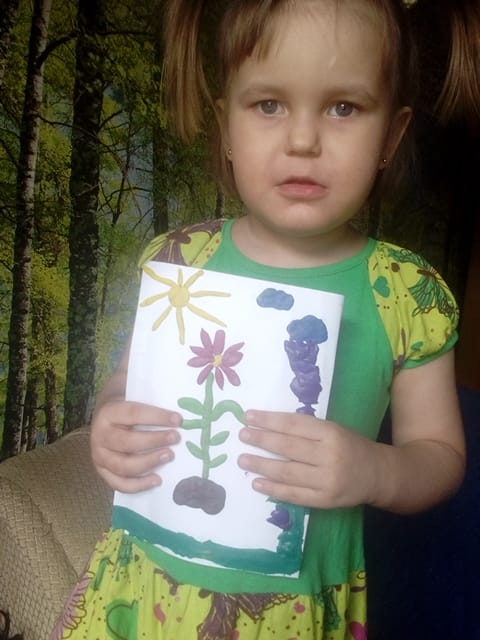 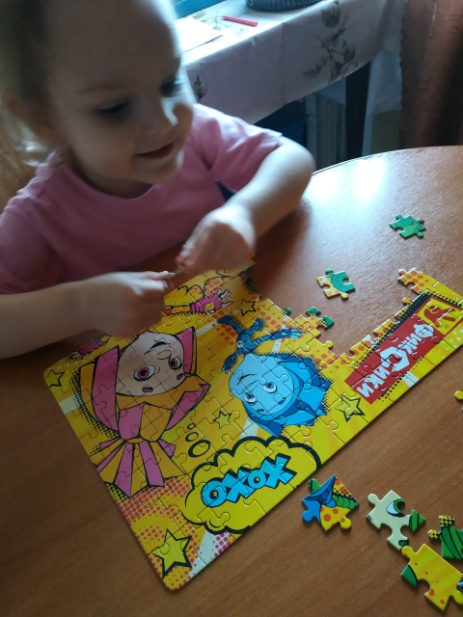 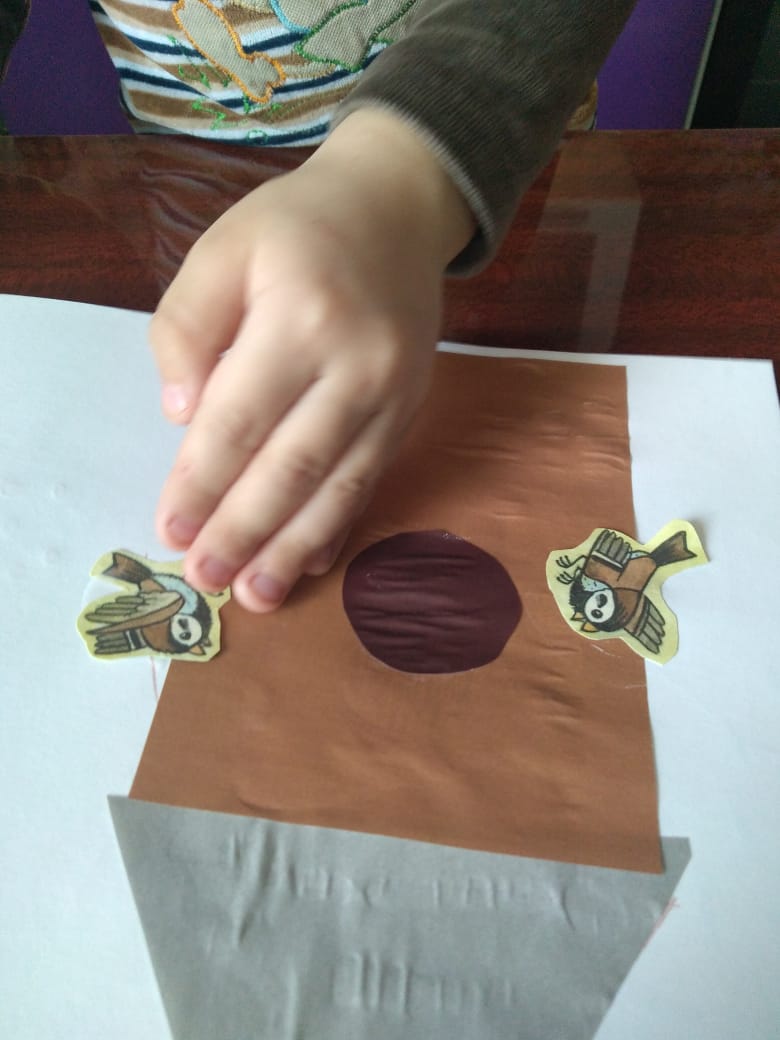 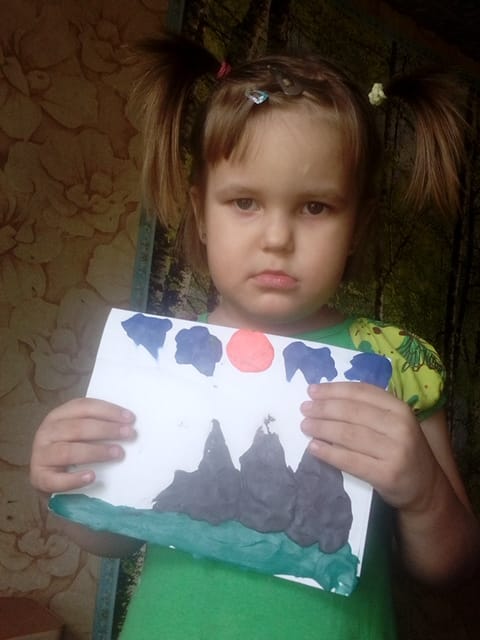 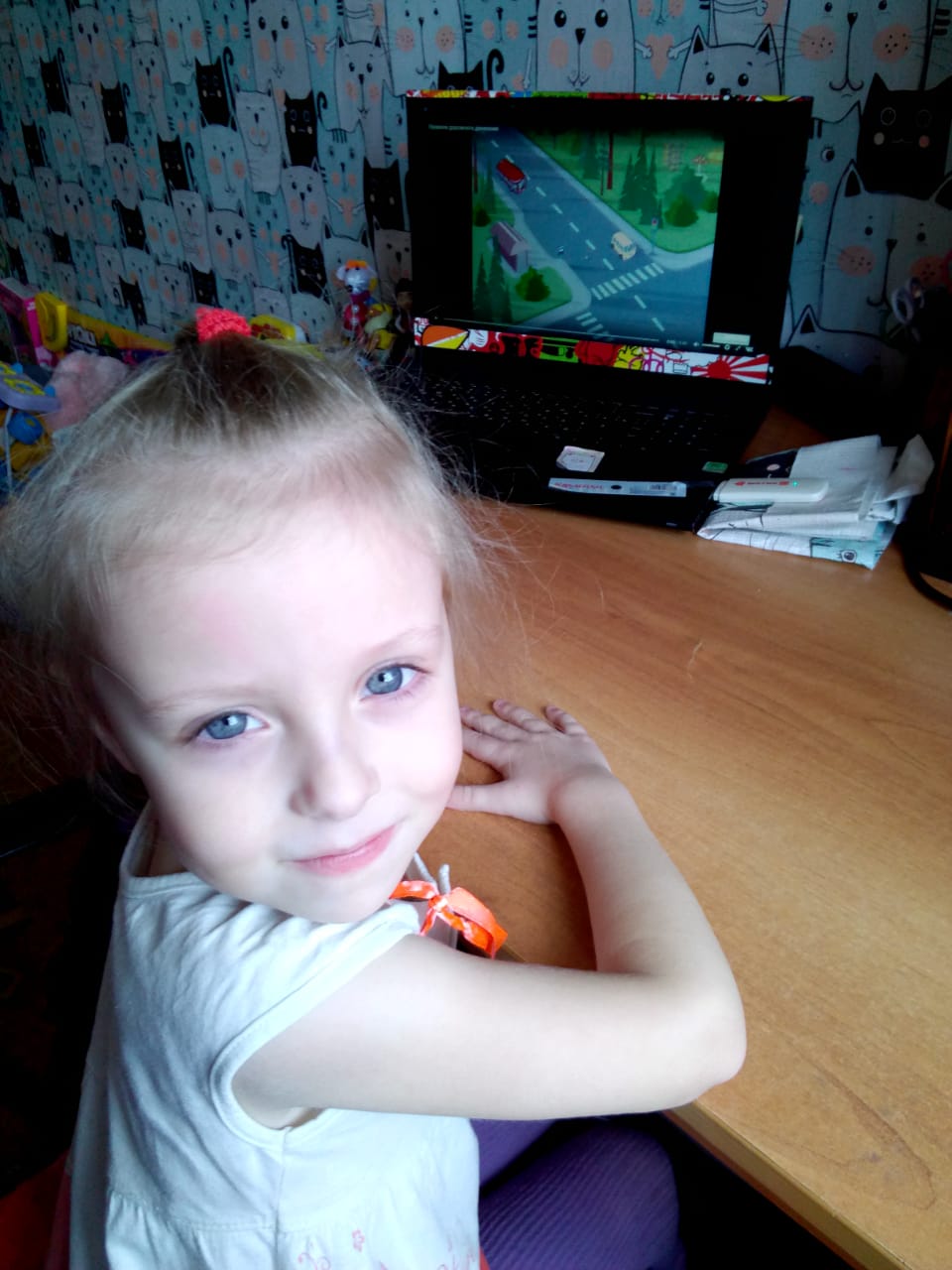 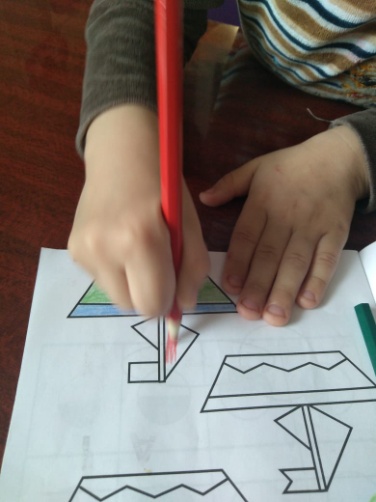 Вывод:
Завершая работу этой недели можно прийти к выводу, что несмотря на
трудности нам удалось  привлечь родителей  к практической деятельности в 
системе дистанционного обучения. 
            Существуют плюсы и минусы такого обучения.
            Плюсы дистанционного обучения детей:
- Максимальное участие родителей.
- Родители сами определяют, в какое время ребенку удобнее занимается.
 - Индивидуальный подход к ребенку.
 - В интернете много различного материала – видео- и аудио-занятия, тесты,
задачи который легче понимаются, и усваивается ребенком.
            Но имеются также минусы дистанционного обучения:
- Не все имеют возможность получения дистанционного обучения, в силу
сложных материальных условий (один ноутбук на всех или интернет только
в телефоне, а ноутбука нет).
Отсутствие общения со сверстниками и с воспитателем.
            Главное на этой неделе родители побывали в роли воспитателя и
посмотрели на своих детей со стороны.